GDPR and research
Maria Rehbinder
10.11.2017
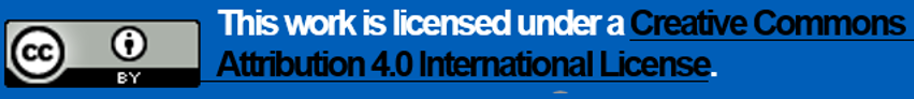 1) What is the aim of GDPR ?
The General Data Protection Regulation (GDPR, 2016/679) was approved and adopted by the EU Parliament in April 2016, 2 year transition ends 28.5.2018. 
Resital 4): The processing of personal data should be designed to serve mankind. The right to the protection of personal data is not an absolute right; it must be considered in relation to its function in society and be balanced against other fundamental rights, in accordance with the principle of proportionality. 
University research  must balance fundamental rights
8.11.2017
2
Charter of Fundamental Rights of the European Union
Article 11: Freedom of expression and information
1. Everyone has the right to freedom of expression. This right shall include freedom to hold opinions and to receive and impart information and ideas without interference by public authority and regardless of frontiers.
Article 13
Freedom of the arts and sciences
The arts and scientific research shall be free of constraint. Academic freedom shall be respected.
8.11.2017
3
The processing of personal data for public interests, Resital 156)
Member States should be authorised to provide,subject to appropriate safeguards, specifications and derogations with regard to the information requirements and rights to rectification, to erasure, to be forgotten, to restriction of processing, to data portability, and to object when processing personal data for  scientific  research purposes. The safeguards in question may entail specific procedures and measures aimed at minimising the processing of personal data in pursuance of the proportionality and necessity principles.
8.11.2017
4
Resital 157) information from registries
By coupling information from registries, researchers can obtain new knowledge of great value with regard to widespread medical conditions. On the basis of registries, research results can be enhanced, as they draw on a larger population. Within social science, research on the basis of registries enables researchers to obtain essential knowledge about the long-term correlation of a number of social conditions. Research results obtained through registries provide solid, high-quality knowledge. In order to facilitate scientific research, personal data can be processed for scientific research purposes, subject to appropriate conditions and safeguards.
8.11.2017
5
GDPR Resital 159) scientific research interpreted in broad manner
The processing of personal data for scientific research purposes should be interpreted in a broad manner including for example technological development and demonstration, fundamental research, applied research and privately funded research. In addition, it should take into account the Union's objective under Article 179(1) TFEU of achieving a European Research Area. To meet the specificities of processing personal data for scientific research purposes, specific conditions should apply in particular as regards the publication or otherwise disclosure of personal data in the context of scientific research purposes.
8.11.2017
6
Article 5.1 Principles related to handling of personal data
a)  lawfulness, fairness and transparency
b) collected for specified, explicit and legitimate purposes and not further processed in a manner that is incompatible with those purposes; further processing for scientific  research purposes shall, in accordance with Article 89(1), not be considered to be incompatible with the initial purposes (purpose limitation ) 
c) data minimisation d) accuracy  e) storage limitation 
f) Integrity and confidentiality 
  ACCOUNTABILITY
8.11.2017
7
Accountability, Article 5.2
Controller shall be responsible for, and be able to demonstrate compliance with the principles of handling personal data  (‘accountability’).
Controller means the natural or legal person, which alone or jointly with others, determines the purposes and means of the processing of personal data; where the purposes and means of such processing are determined by Union or Member State law, the controller or the specific criteria for its nomination may be provided for by Union or Member State law.
8.11.2017
8
Lawfulness of processingArticle 6.1
Processing shall be lawful only if and to the extent that at least one of the following applies: There are 6 grounds but two relevant to university: 
e) processing is necessary for the performance of a task carried out in the public interest or in the exercise of official authority vested in the controller;      and
a) the data subject has given consent to the processing of his or her personal data for one or more specific purposes;
8.11.2017
9
Ministry of Education proposes
Ministry of Education proposes legislation ,  Tietosuojalaki , to ensure  in national legislation lawful use for scientific research in the public interest, specifying Article 6.1. e) 
and  has  proposed legislation making exceptions to data subject rights, when scientific research is carried out in public interest 
Ministry of Finance proposed legislation , Tiedonhallintalaki, that would define University as the controller of university research data gained from registries kept by public sector organisations (rekisteritutkimus)
8.11.2017
10
2) Scope
The GDPR not only applies to organisations located within the EU but it will also apply to organisations located outside of the EU if they offer goods or services to, or monitor the behaviour of, EU data subjects. It applies to all entities  processing and holding the personal data of data subjects residing in the European Union, regardless of the company’s location.
8.11.2017
11
3) What is personal data?
According to GDPR, article 4 (1):
“‘Personal data’ (henkilötieto) means any information relating to an identified or identifiable natural person (‘data subject’ / rekisteröity); an identifiable natural person is one who can be identified, directly or indirectly, in particular by reference to an Identifier such as a name, an identification number, location data, an online identifier or to one or more factors specific to the physical, physiological, genetic, mental, economic, cultural or social identity of that natural person”
8.11.2017
12
6) Legal basis for processing of personal data
Before starting collecting and processing personal data, the controller must define the purpose of processing personal data, ensure its lawfullness and inform the purpose. The purpose of processing must also be documented.
-> Controller (käsittelijä) shall be responsible for, and be able to demonstrate compliance with GDPR. (“Accountability” osoitusvelvollisuus) 

Therefore, the documentation is really important.
8.11.2017
13
6) Legal basis for processing of personal data
Article 6 (1): Processing shall be lawful only if and to the extent that at least one of the following applies (käsittelyn lainmukaisuus):
the data subject has given consent to the processing of his or her personal data for one or more specific purposes; 
processing is necessary for the performance of a contract to which the data subject is party or in order to take steps at the request of the data subject prior to entering into a contract; 
processing is necessary for compliance with a legal obligation to which the controller is subject; 
processing is necessary in order to protect the vital interests of the data subject or of another natural person;
8.11.2017
14
6) Legal basis for processing of personal data
(e) processing is necessary for the performance of a task carried out in the public interest or in the exercise of official authority vested in the controller; 
(f) processing is necessary for the purposes of the legitimate interests pursued by the controller or by a third party, except where such interests are overridden by the interests or fundamental rights and freedoms of the data subject which require protection of personal data, in particular where the data subject is a child.
8.11.2017
15
6) Legal basis for processing of personal data
Article 7, consent (suostumus): The request for consent must be given in an intelligible and easily accessible form, with the purpose for data processing attached to that consent. Consent must be clear and distinguishable from other matters and provided in an intelligible and easily accessible form, using clear and plain language. It must be as easy to withdraw consent as it is to give it.​
-> in practice, consent can be given by for example tick-box –box. Consent for the processing of personal data must be explicit – the mere acceptance of the general terms of use is not enough.
8.11.2017
16
6) Legal basis for processing of personal data
GDPR, article 5 (1): Personal data shall be processed lawfully, fairly and in a transparent manner in relation to the data subject (’lawfulness, fairness and transparency’ / lainmukaisuus, kohtuullisuus ja läpinäkyvyys). Personal data shall be collected for specified, explicit and legitimate purposes and not further processed in a manner that is incompatible with those purposes; further processing for archiving purposes in the public interest, scientific or historical research purposes or statistical purposes shall, in accordance with Article 89(1), not be considered to be incompatible with the initial purposes (‘purpose limitation’ / käyttötarkoitussidonnaisuus);
8.11.2017
17
7) Requirements concerning collected data
The regulation aims to prepare for the excesses associated with the collection of data by providing for data collectors requirements concerning collected data, article 5: 
Data minimisation (tietojen minimointi): adequate, relevant and limited to what is necessary in relation to the purposes for which they are processed. 
Accuracy (täsmällisyys): accurate and, where necessary, kept up to date; every reasonable step must be taken to ensure that personal data that are inaccurate, having regard to the purposes for which they are processed, are erased or rectified without delay. 
Storage limitation (säilytyksen rajoittaminen): kept in a form which permits identification of data subjects for no longer than is necessary for the purposes for which the personal data are processed; personal data may be stored for longer periods insofar as the personal data will be processed solely for archiving purposes in the public interest, scientific or historical research purposes or statistical purposes in accordance with Article 89(1) subject to implementation of the appropriate technical and organisational measures required by this Regulation in order to safeguard the rights and freedoms of the data subject
8.11.2017
18
8) Responsibility of the controller and accountability
Article 4: ‘Controller’ (rekisterinpitäjä) means the natural or legal person, public authority, agency or other body which, alone or jointly with others, determines the purposes and means of the processing of personal data; where the purposes and means of such processing are determined by Union or Member State law, the controller or the specific criteria for its nomination may be provided for by Union or Member State law; 
-> Controller (käsittelijä) shall be responsible for, and be able to demonstrate compliance with GDPR. (“Accountability” osoitusvelvollisuus)
‘Processor’ (käsittelijä) means a natural or legal person, public authority, agency or other body which processes personal data on behalf of the controller;
8.11.2017
19
GDPR 28 (1) article: Where processing is to be carried out on behalf of a controller, the controller shall use only processors providing sufficient guarantees to implement appropriate technical and organisational measures in such a manner that processing will meet the requirements of this Regulation and ensure the protection of the rights of the data subject. 
-> Data controller needs to take requirements of article 28 into account in agreements. Some of these requirements are already requirements under the Directive (e.g., the requirement that the processor only process personal data on documented instructions from the controller, and the requirement to have appropriate security measures in place), so agreements should already cover them if you are already complying with the Directive. However, Article 28 also adds new requirements that you will need to include in your third-party agreements. For example, you may need to add requirements for the processor  to assist you in complying with your various obligations in Articles 32 to 36 of the GDPR. These obligations include assisting you with notifying a supervisory authority or a data subject of a data breach and assisting you with carrying out a data protection impact assessment.
8.11.2017
20
9) Data protection by design and by default (sisäänrakennettu ja oletusarvoinen tietosuoja)
Article 25 (2): The controller shall implement appropriate technical and organisational measures for ensuring that, by default, only personal data which are necessary for each specific purpose of the processing are processed. That obligation applies to the amount of personal data collected, the extent of their processing, the period of their storage and their accessibility. In particular, such measures shall ensure that by default personal data are not made accessible without the individual's intervention to an indefinite number of natural persons. 
-> Reverse burden of proof, accountability; Data Controller shall be able to demonstrate that the data processing requirements meet the requirements of GDPR, especially data protection by design and default, for example to data ombudsman
8.11.2017
21
Art 13   Information to data subjects
Article 13; Information to be provided where personal data are collected from the data subject:
The identity and the contact details of the controller and, where applicable, of the controller’s representative;
The contact details of the data protection officer, where applicable;
The purposes of the processing for which the personal data are intended as well as the legal basis for processing 
Where the processing is based on point (f) of Article 6(1), the legitimate interests pursued by the controller or by a third party
The recipients or categories of recipients of the personal data, if any;
Where applicable, the fact that the controller intends to transfer personal data outside EU and ETA area
8.11.2017
22
Record of processing activities
The identity and the contact details of the controller and controller’s representative
The contact details of the data protection officer
The purposes of the processing for which the personal data are intended as well as the legal basis for processing 
The recipients or categories of recipients of the personal data
 transfer of personal data outside EU and ETA area
8.11.2017
23
11) Rights of the data subject, chapter 3 of GDPR
Right to be Forgotten (oikeus tulla unohdetuksi), article 17Also known as Data Erasure, the right to be forgotten entitles the data subject to have the data controller erase his/her personal data, cease further dissemination of the data, and potentially have third parties halt processing of the data. The conditions for erasure, as outlined in article 17, include the data no longer being relevant to original purposes for processing, or a data subjects withdrawing consent. It should also be noted that this right requires controllers to compare the subjects' rights to "the public interest in the availability of the data" (such as freedom of expression etc.) when considering such requests.
8.11.2017
24
11) Rights of the data subject, chapter 3 of GDPR
Right of Access (rekisteröidyn oikeus saada pääsy tietoihin), article 15Part of the expanded rights of data subjects outlined by the GDPR is the right for data subjects to obtain from the data controller confirmation as to whether or not personal data concerning them is being processed, where and for what purpose. Further, the controller shall provide a copy of the personal data, free of charge, in an electronic format. This change is a dramatic shift to data transparency and empowerment of data subjects.
8.11.2017
25
11) Rights of the data subject, chapter 3 of GDPR
3) Right to data portability (oikeus siirtää tiedot järjestelmästä toiseen)
GDPR introduces data portability - the right for a data subject to receive the personal data concerning them, which they have previously provided in a 'commonly use and machine readable format' and have the right to transmit that data to another controller.
8.11.2017
26
11) Rights of the data subject, chapter 3 of GDPR (automatisoidut yksittäispäätökset, profilointi mukaan luettuna)
”Profiling” means any operation or set of operations which is performed on personal data or on sets of personal data, whether or not by automated means, such as collection, recording, organisation, structuring, storage, adaptation or alteration, retrieval, consultation, use, disclosure by transmission, dissemination or otherwise making available, alignment or combination, restriction, erasure or dustruction. (Article 4)
-> The data subject shall have the right not to be subject to a decision based solely on automated processing, including profiling, which produces legal effects concerning him or her or similarly significantly affects him or her. (Article 22)
-> this shall not apply if the decision is based on data subject’s explicit consent
8.11.2017
27
12) Privacy Impact Assesment (PIA)
According to GDPR, article 35 (1):
Where a type of processing in particular using new technologies, and taking into account the nature, scope, context and purposes of the processing, is likely to result in a high risk to the rights and freedoms of natural persons, the controller shall, prior to the processing, carry out an assesment of the impact of the envisaged processing operations on the protection of personal data. A single assessment may address a set of similar processing operations that present similar high risks. 
-> A PIA is process which assists organisations in identifying and minimising the privacy risks of new projects or policies.
8.11.2017
28
12) Privacy Impact Assessment
GDPR, article 35 (3):
A data protection impact assessment referred to in paragraph 1 shall in particular be required in the case of:
A systematic and extensive evaluation of personal aspects relating to natural persons which is based on automated processing, including profiling, and on which decisions are based that produce legal effects concerning the natural person or similarly significantly affect the natural person. 
Processing on a large scale of special categories of data referred to in Article 9(1), or of personal data relating to criminal convictions and offences referred to in Article 10; or
A systematic monitoring of a publicly accessible area on a large scale.
8.11.2017
29
13) Breach Notification
Under the GDPR, breach notification will become mandatory in all member states where a data breach is likely to “result in a risk for the rights and freedoms of individuals”. This must be done within 72 hours of first having become aware of the breach. Data processors will also be required to notify their customers, the controllers, “without undue delay” after first becoming aware of a data breach.
8.11.2017
30
14) Penalties
Under GDPR organizations in breach of GDPR can be fined up to 4% of annual global turnover or €20 Million (whichever is greater). This is the maximum fine that can be imposed for the most serious infringements e.g. not having sufficient customer consent to process data or violating the core of Privacy by Design concepts. There is a tiered approach to fines e.g. a company can be fined 2% for not having their records in order (article 28), not notifying the supervising authority and data subject about a breach or not conducting impact assessment. It is important to note that these rules apply to both controllers and processors -- meaning 'clouds' will not be exempt from GDPR enforcement.
8.11.2017
31
15) Data protection officer
1. The controller and the processor shall designate a data protection officer . University must have a Data Protection Officer
8.11.2017
32
16) Tasks of the data protection officer
To inform and advise the controller or the processor and the employees who carry out processing of their obligations pursuant to this Regulation and to other Union or Member State data protection provisions;
To monitor compliance with this Regulation
To provide advise where requested as regards the data protection impact assesment and monitor its performance.
To cooperate with the supervisory authority. 
To act as the contact point for the supervisory authority on issues relating to processing.
8.11.2017
33
17) How to ensure GDPR compliance?
Identify your registers; 
Where, when and what is legal basis for collecting and 
     processing personal data?
3.  Is personal data transferred outside EU and  ETA area ?
Check the compliance of the processing: legal basis for processing 
     of personal data? How do you inform about processing of  personal 
     data?
Update personal data policy, privacy policies, consent clauses 
	and other documentation. 
 
8.  Take accountability, reverse burden of proof, into account when 
     documenting processing of personal data.
8.11.2017
34